วันที่  27 พฤษภาคม  2565  เวลา 09.30 น. นายสมยศ  นามพุทธา
ท้องถิ่นจังหวัดยโสธร พร้อมด้วยผู้อำนวยการกลุ่มงานฯ /หัวหน้าฝ่ายบริหารทั่วไป            ร่วมประชุมกรมส่งเสริมการปกครองท้องถิ่น ประจำเดือนพฤษภาคม 2565 ผ่านระบบ             การประชุมทางไกลเครือข่ายอินเทอร์เน็ต  ในรูปแบบออนไลน์  (Web Conference ) ของกรมส่งเสริม       การปกครองท้องถิ่น ณ ห้องประชุมสำนักงานส่งเสริมการปกครองท้องถิ่นจังหวัดยโสธร         ชั้น 2  ศาลากลางจังหวัดยโสธร  หลังใหม่
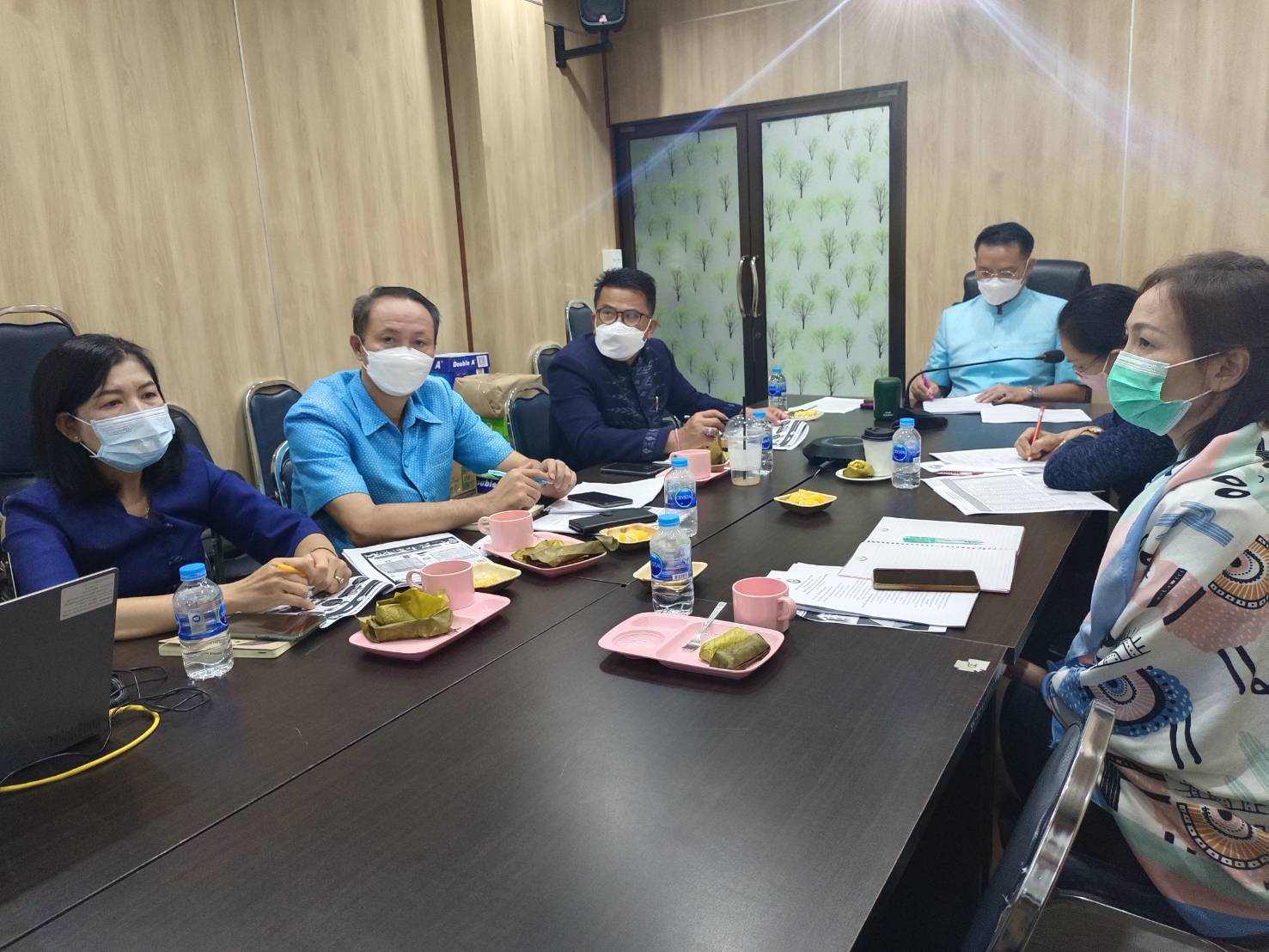 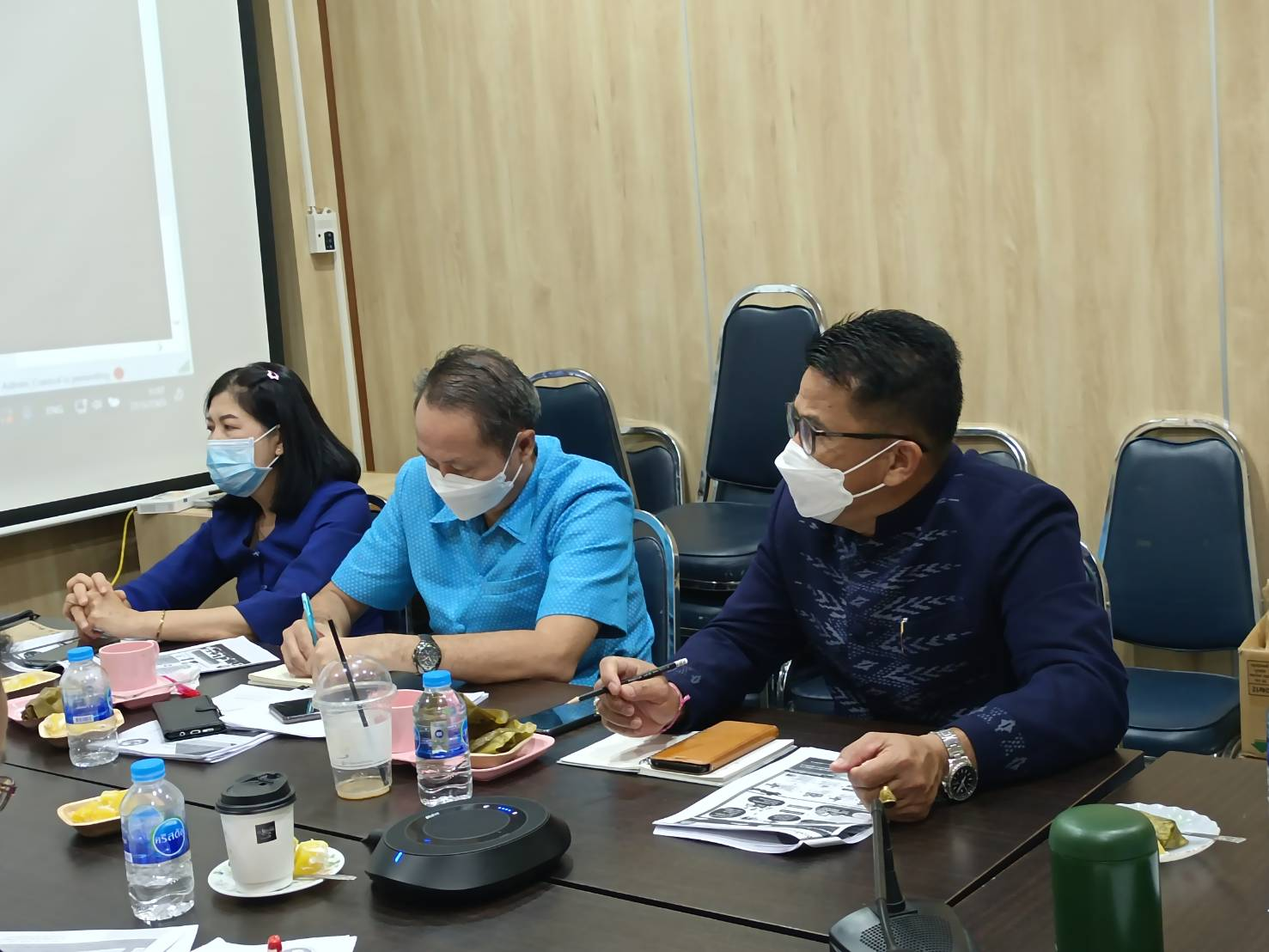 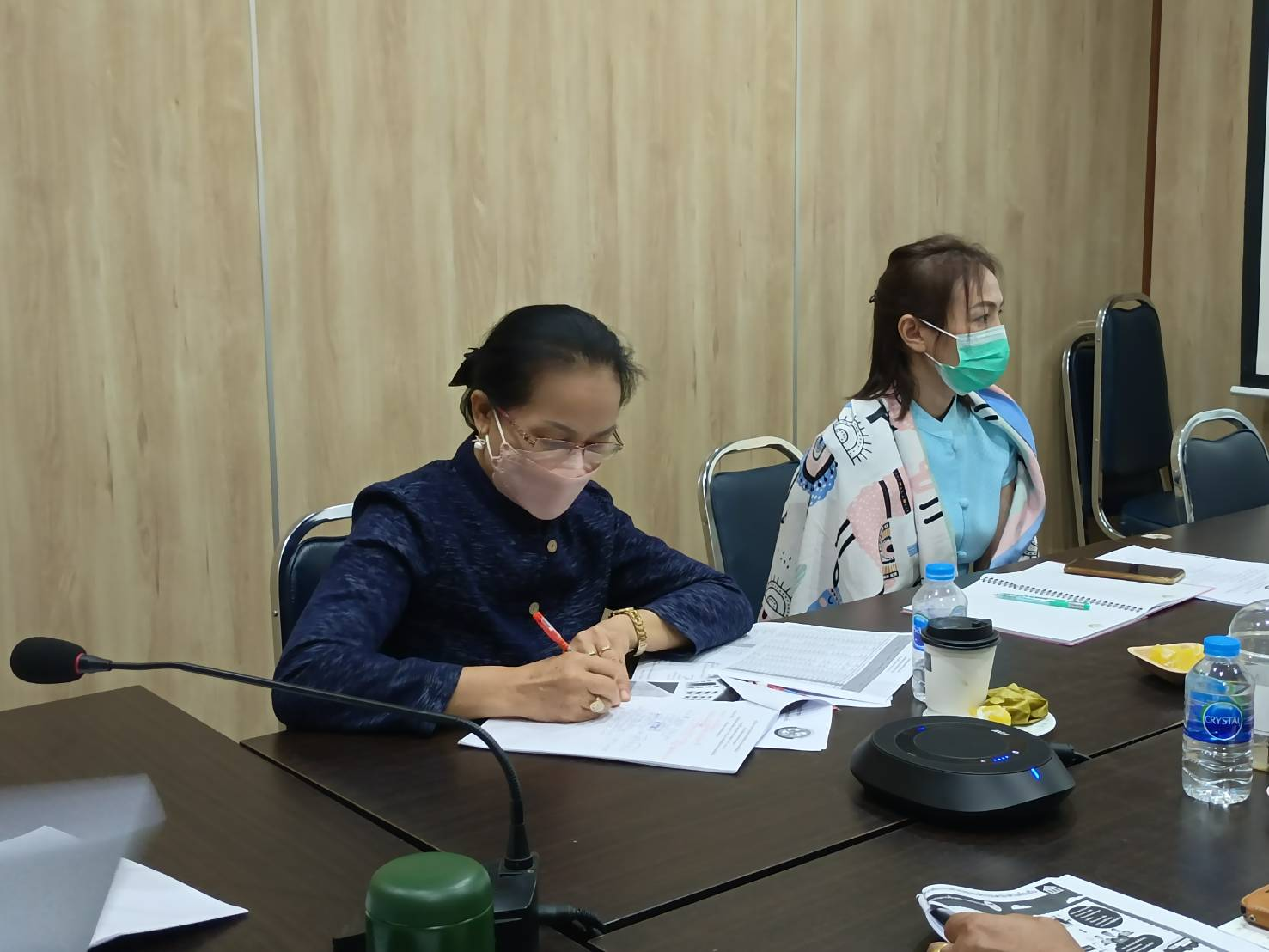 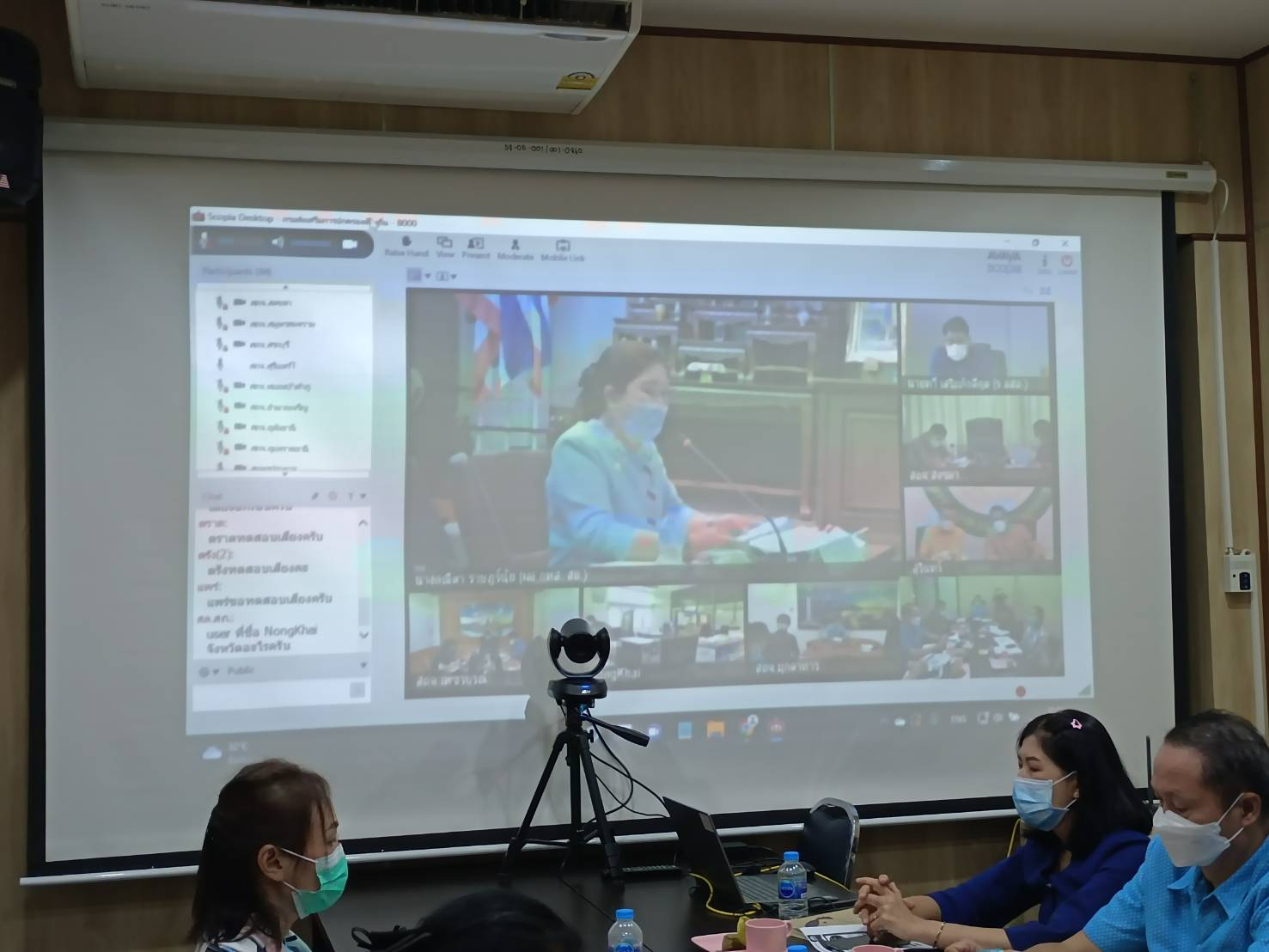